Campanii PPC 
în domeniul medical
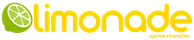 Cine sunt eu ?
Irimia Daniela
                   Consultant marketing online
                          www.limonade.ro
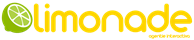 De ce sa ne promovam online?
Putem  atinge peste 8,7 milioane de potentiali clienti 

 Putem masura rezultatele 

 Putem interactiona cu potentialii clienti 

 Putem obtine informatii importante pentru optimizarea business-ului, nu doar a campaniilor de promovare
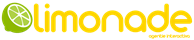 De ce campanii CPC
1.
2. 
3. 
4. 
5.
?
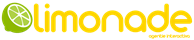 De ce campanii CPC
1. Sunt perfect targetabile 

2. Sunt usor de optimizat

3. Sunt masurabile

4. Sunt accesibile din punct de vedere financiar 

5. Sunt eficiente
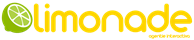 Unde si cum ?
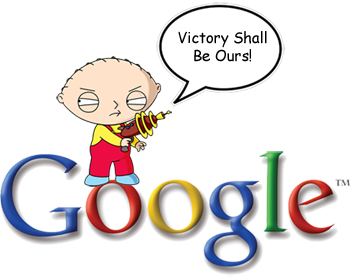 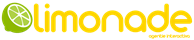 Exemplu 1
Mare clinica / spital privat 

Campanie CPC Google – anunturi text 

Target – Romania  

Scop campanie – notorietate/ cresterea traficului de pe site/ promovarea serviciilor

Rezultate: crestrea numarului de vizitatori unici de la 7.000 la 70.000 in 6 saptamani
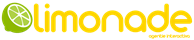 Exemplu 2
Clinica stomatologica

Campanie CPC Google – anunturi text 

Target – Romania, Italia, Germania

Scop campanie – cresterea numarului de clienti prin serviciile de turism dentar

Rezultate: in medie, 5 noi clienti / luna
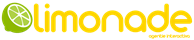 Asta e tot ?
Asta e tot ?
Pentru o campanie eficienta de promovare online este nevoie sa folosim cat mai multe canale de comunicare! 

Campaniile CPC sunt excelente insa aduc rezultatele cele mai bune daca sunt sustinute si de campanii de branding/marketing
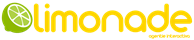 Va Multumescdaca aveti intrebari ….azi ofer consultanta gratuita 
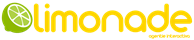